U.S. Supreme CourtOctober Term 2019 Preview
John Baker
Sybil Dunlop
Jeff Justman
Aaron Van Oort
Moderated by: Hon. David R. Stras
October 17, 2019
Overview
High-profile cases in:
Constitutional Law
Jurisdiction and Procedure
Federal Statutes
Criminal Law and Procedure
Intellectual Property
Constitutional Law
First & Fourteenth Amendments
Espinoza v. Montana Dep’t of Rev 
Whether it violates the religion clauses or the equal protection clause of the United States Constitution to invalidate a generally available and religiously neutral student-aid program simply because the program affords students the choice of attending religious schools.
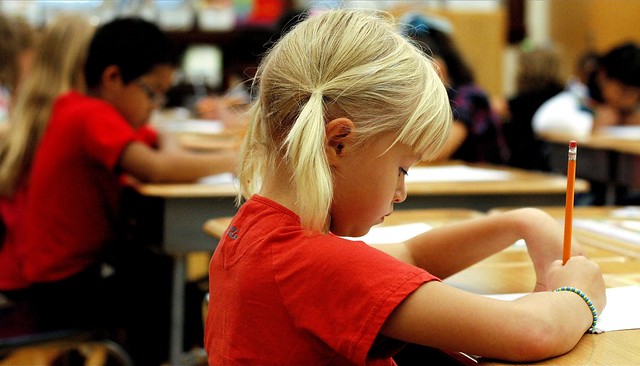 Split of Authority
Supreme Court weighs in…
Locke v. Davey (2004)
Can Washington state exclude theology students from college scholarship program without violating the Free Exercise Clause?
Held (7-2): Yes. States have “historic and substantial interest” in not directly funding religious instruction.
Trinity Lutheran Church v. Comer (2017)
Can Missouri deny playground grant to otherwise-qualifying church daycare?
Held (7-2): No. States may not deny organizations participation in a widely available public program based on religious status.
Espinoza v. Montana Dep’t of Revenue
Can the Montana Dept. of Revenue exclude religiously affiliated schools from scholarship program for low-income students?
Reproductive Rights/Abortion
June Medical Services LLC v. Gee
Clinic: Whether the 5th Circuit’s decision upholding Louisiana’s law requiring physicians who perform abortions to have admitting privileges at a local hospital conflicts with Whole Woman’s Health v. Hellerstedt (2016) (striking down Texas law)
Louisiana: Whether providers can be presumed to have third-party standing to challenge health & safety regulations on behalf of their patients, absent a close relationship and hinderance of patients’ ability to sue on their own behalf.
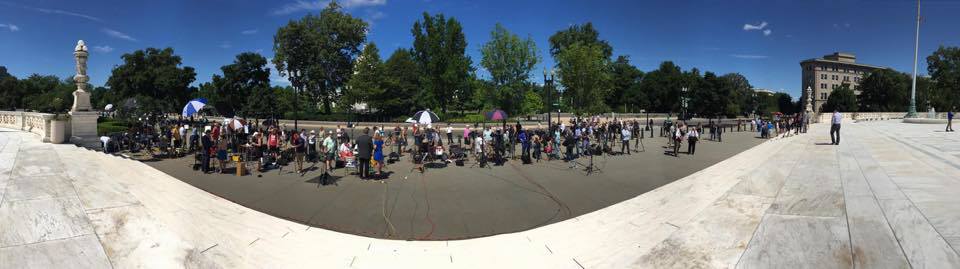 Second Amendment
New York State Rifle & Pistol Association v. New York
Whether New York City’s ban on transporting a licensed, locked and unloaded handgun to a home or shooting range outside city limits violates the Second Amendment, the commerce clause, and the constitutional right to travel.
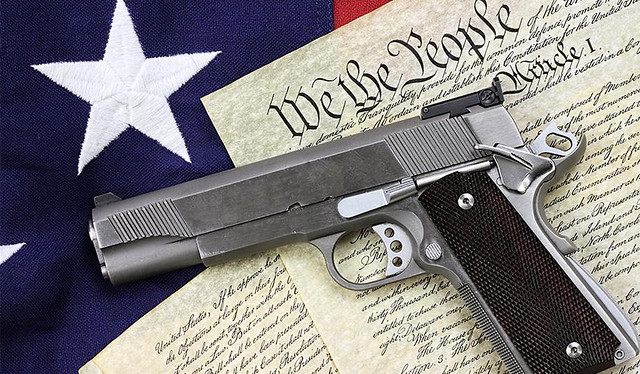 Federal Statutes
Title VII Discrimination
Title VII
Title VII of Civil Rights Act of 1964 prohibits employment discrimination “because of . . . sex.”
What does this include?
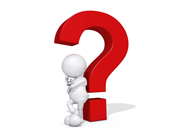 Title VII Discrimination
Sexual Orientation?
Altitude Express Inc. v. Zarda
Skydiving instructor let go allegedly because he was gay
Bostock v. Clayton County, GA 
Child-welfare-services coordinator let go allegedly because he was gay, under guise of mismanaging public money
Title VII Discrimination
Transgender Status?
R.G. & G.R. Harris Funeral Homes v. EEOC
Funeral director let go after changing gender status from male to female and wanting to wear women’s clothes to work
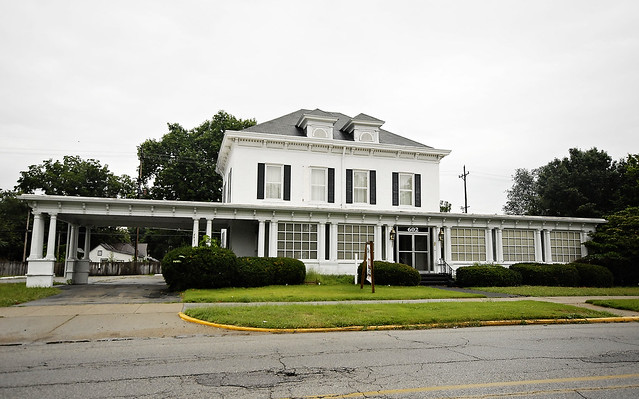 Affordable Care Act
Consolidated cases
Moda Health Plan v. U.S.
Maine Community Health Options v. U.S.
Land of Lincoln Mutual Health Insurance Co. v. United States
Issue: Bait-and-switch?
Can Congress can evade its unambiguous statutory promise to pay health insurers for losses already incurred simply by enacting appropriations riders that restrict the sources of funds available to satisfy the government’s obligation?
“Cardinal rule” against implied repeals
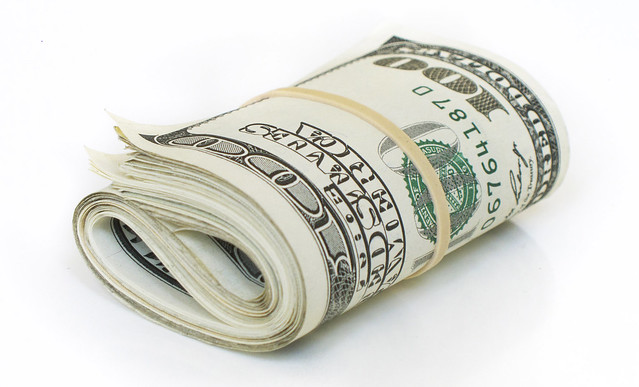 Jurisdiction & Procedure
ERISA Pleading Standard
Retirement Plans Committee of IBM v. Jander
Whether the “more harm than good” pleading standard under Fifth Third Bancorp v. Dudenhoeffer can be satisfied by generalized allegations that the harm of an inevitable disclosure of an alleged fraud generally increases over time?
ERISA fiduciary duty of prudence
Minnesota examples:
Dormani v. Target Corp. (D. Minn. 2018)
In re Wells Fargo ERISA 401(k) Litigation (D. Minn. 2018)
Statutes of Limitations
Statutes of Limitations
What is “actual knowledge” for ERISA claims?
Intel Corp. Investment Policy Committee v. Sulyma
Whether the 3-year ERISA limitations period bars suit when all the relevant information was disclosed to the plaintiff by the defendants more than three years before the plaintiff filed the complaint, but the plaintiff chose not to read or could not recall having read the information.

Does the “discovery rule” apply to FDCPA claims?
Rotkiske v. Klemm
Whether the “discovery rule” applies to toll the 1-year statute of limitations under the FDCPA.
DACA and the APA
DACA and the APA
Consolidated cases
Trump v. NAACP
McAleenan v. Vidal
Dept. Homeland Security v. Regents of the Univ. of California
Issues
(1) Whether the Department of Homeland Security’s decision to wind down the Deferred Action for Childhood Arrivals policy is judicially reviewable.
(2) Whether DHS’s decision to wind down the DACA policy is lawful.
Arbitrary and capricious?
Violates equal protection and due process?
(continued)
DACA and the APA
(1) Judicially reviewable?
D.C. District Court: Yes
5 U.S.C. §  701(a)(2) does not insulate agency decisions to rescind “a general enforcement policy predicated on [a] legal determination that the program was invalid” 
Judicial review need not wait for a final removal order when no removal proceedings against DACA recipients have begun
(2) Lawful agency decision?
D.C. District Court: No
DHS decision was not subject to notice-and-comment rulemaking as general statement of agency policy
BUT decision was arbitrary and capricious because it inadequately explained legal rationale and failed to consider reliance interests
Defers constitutional challenges
Criminal Law and Procedure
Fourth Amendment
Kansas v. Glover
Whether, for purposes of an investigative stop under the Fourth Amendment, it is reasonable for an officer to suspect that the registered owner of a vehicle is the one driving the vehicle absent any information to the contrary.
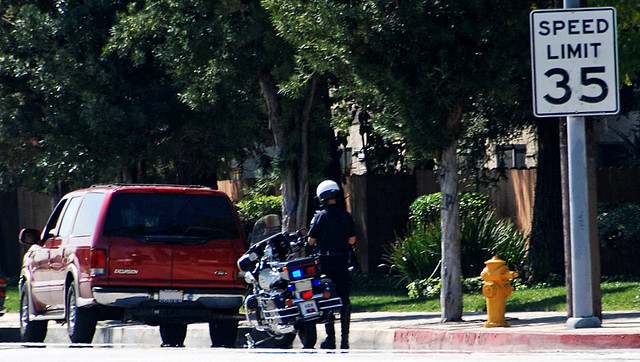 State . . . split?
Sixth Amendment
Ramos v. Louisiana
Whether the 14th Amendment fully incorporates the Sixth Amendment guarantee of a unanimous verdict.
10-2 verdict; life without parole (2016)







(continued)
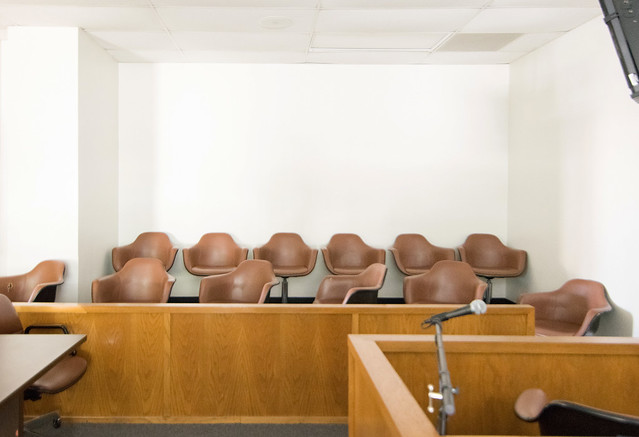 Sixth Amendment
Background
Jim Crow remnant?
“Our mission was, in the first place, to establish the supremacy of the white race in this State to the extent to which it could be legally and constitutionally done.” – Closing remarks at 1898 Louisiana Constitutional Convention
Apodaca v. Oregon (1972) (Powell, J.) - Constitution requires unanimous jury in federal but not in state court

Who’s left?
Louisiana referendum ends non-unanimous juries on Nov. 6, 2018
Only Oregon left
Eighth Amendment
Kahler v. Kansas
Whether the Eighth and Fourteenth Amendments permit a state to abolish the insanity defense.
Kansas, Idaho, Montana, Utah have abolished insanity defense
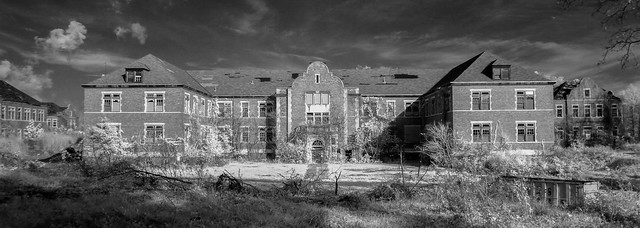 Eighth Amendment
Mathena v. Malvo
Does the Constitution prohibit discretionary life sentences without parole for minors?
2002 “D.C. sniper” Malvo, age 17, sentenced to life in prison without parole
Miller v. Alabama (2012) bars mandatory life sentences without parole for minors
Montgomery v. Louisiana (2016) applies Miller retroactively

Does Montgomery expand Miller to discretionary sentences?
4th Circuit: Yes
Virginia: No
New sentencing for Malvo?
First Amendment - Alienage
U.S. v. Sineneng-Smith
It is a felony to “encourage or induce,” for private financial gain, an alien to remain in the U.S. if the encourager knew, or recklessly disregarded the fact that remaining here is illegal. (8 U.S.C. 1324(a)(1)(A)(iv))
 Defendant helped alien clients get work permits even after the program expired
 9th Cir.: The statute is facially overbroad in violation of the 1st Amendment. 
Its sweep reaches a substantial amount of protected expression (“abstract advocacy”) compared to the narrow band of unprotected expression it prohibits.
Intellectual Property
Intellectual Property
Peter v. NanKwest
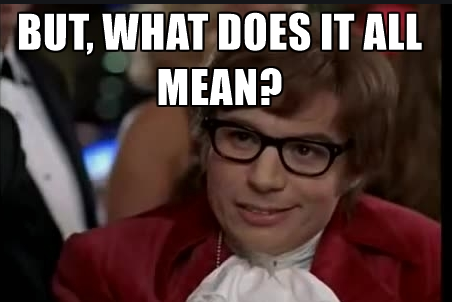 Intellectual Property
Peter v. NanKwest

“Whether the phrase ‘[a]ll the expenses of the proceedings’ in 35 U.S.C. 145 encompasses the personnel expenses the USPTO incurs when its employees, including attorneys, defend the agency in Section 145 litigation.”

Amici supporting NantKwest include the ABA, the IPO, AIPLA, the IEEE-USA, and the International Trademark Association.
Intellectual Property
Thryv v. Click-to-Call Technologies
What does “nonappealable” mean in the AIA trial context?
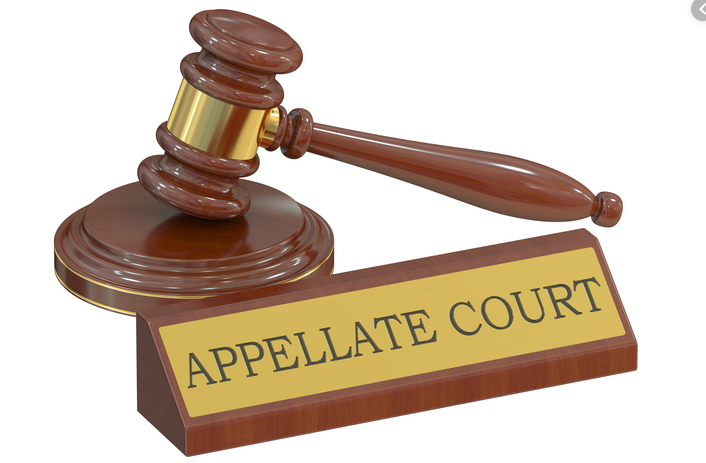 Intellectual Property
Lucky Brand Dungarees v. Marcel Fashions Group
Issue: Whether, when a plaintiff asserts new claims, federal preclusion principles can bar a defendant from raising defenses that were not actually litigated and resolved in any prior case between the parties.
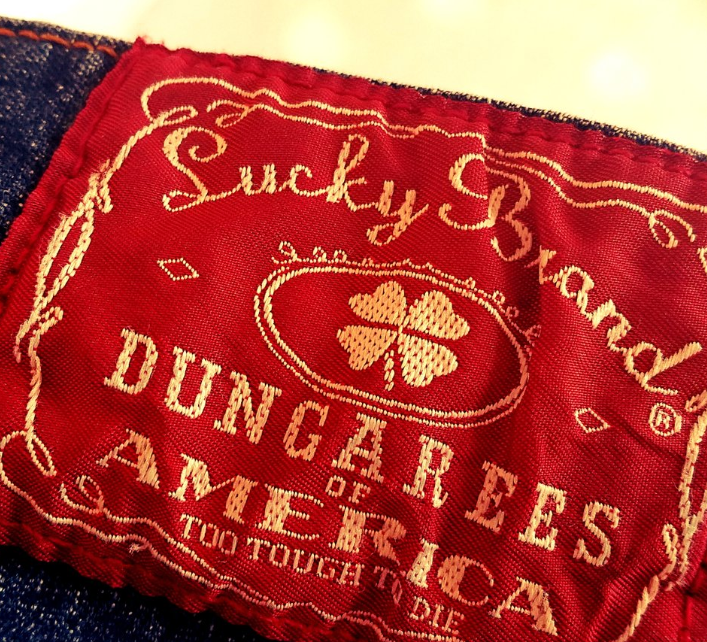 The End
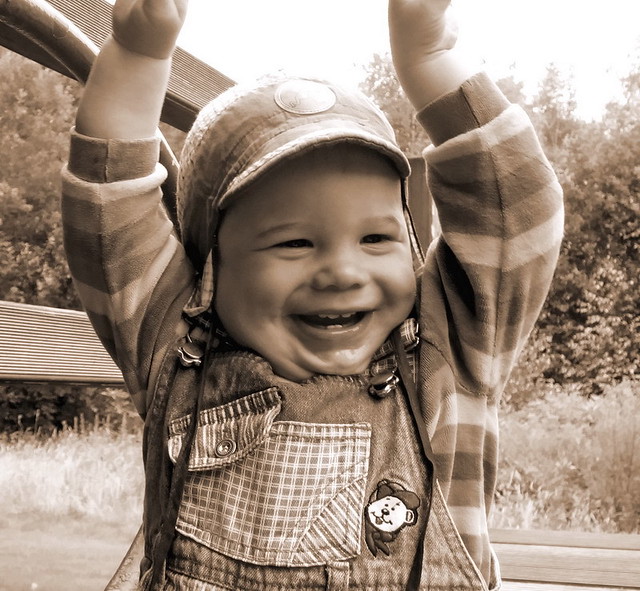 Faegre BD